Nathalie Coutou
Quebec Artist
French and Metis - Mi’kmaq
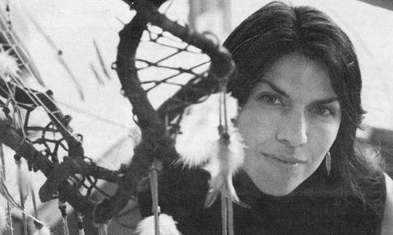 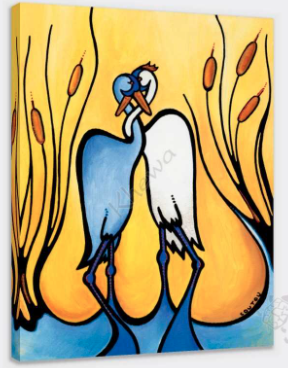 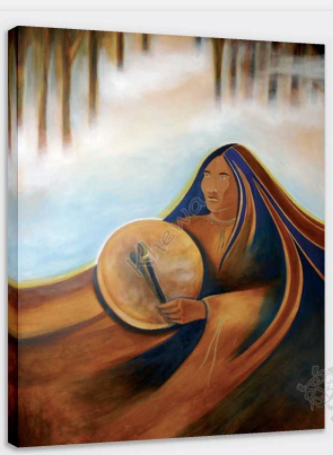 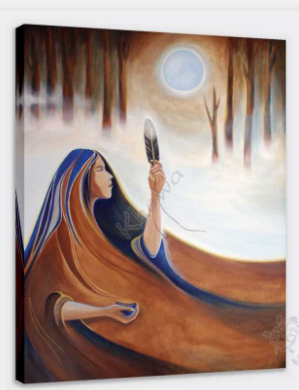 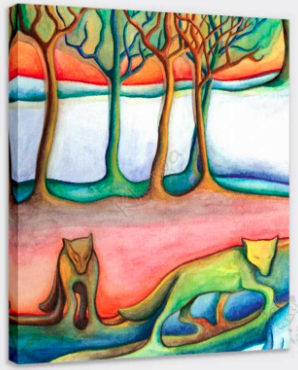 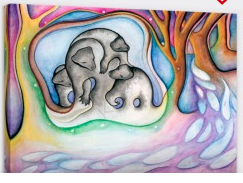 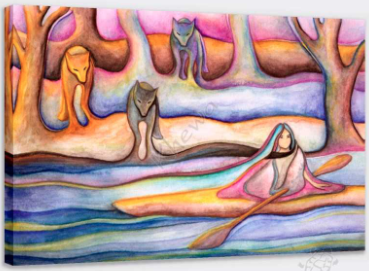 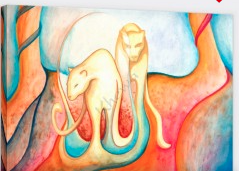 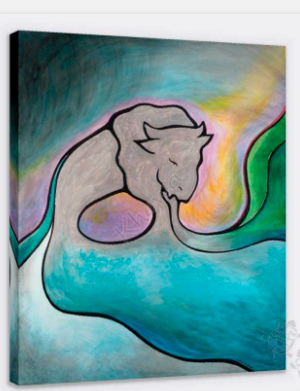 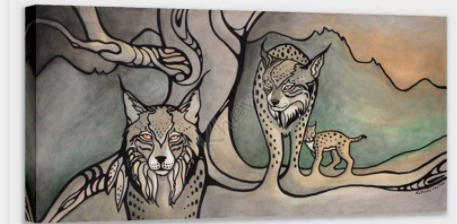 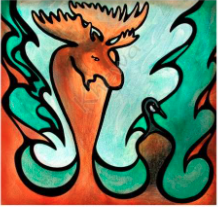